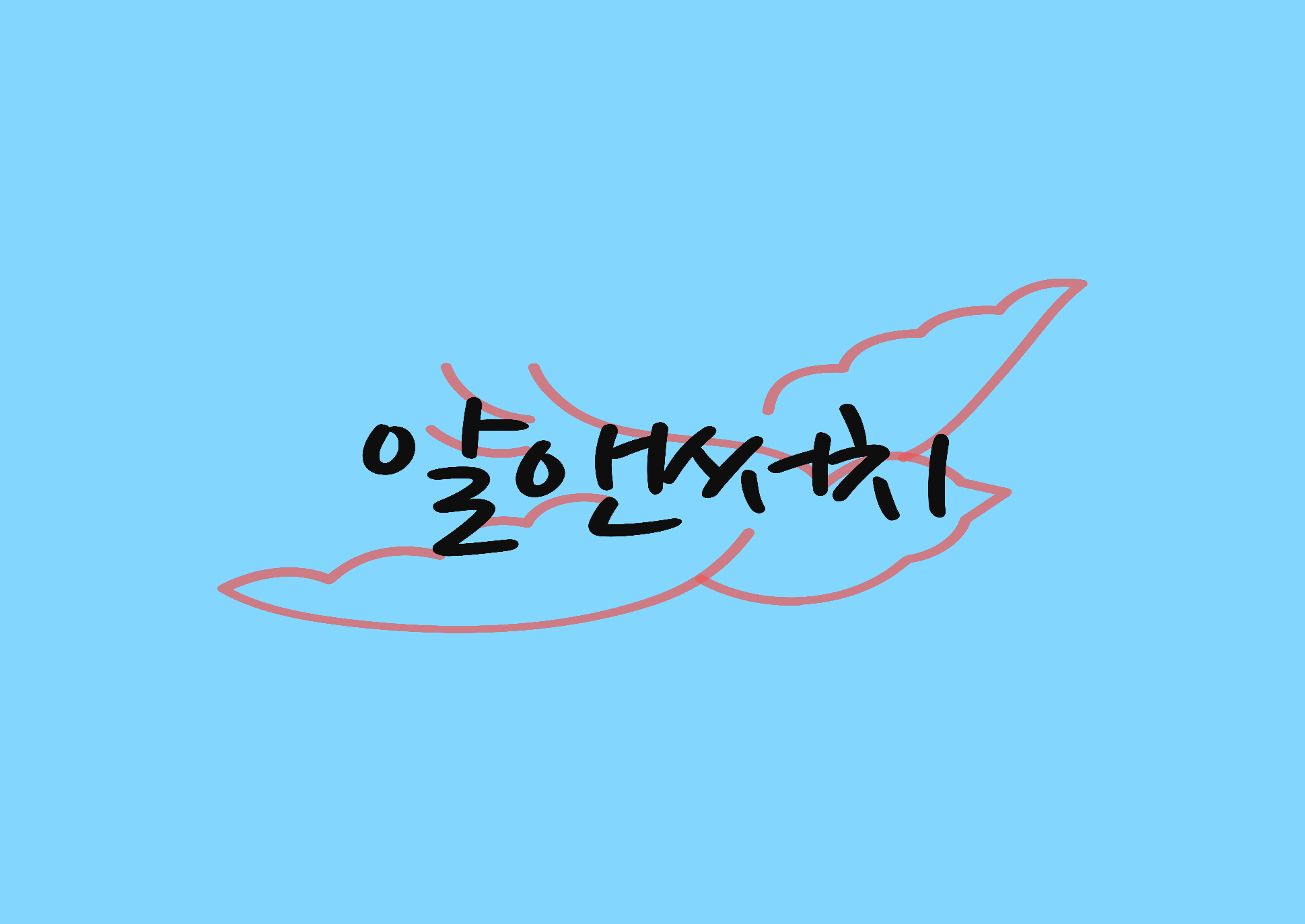 알앤 써치 바로미터 12월 2주차
2020. 12.
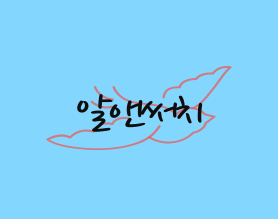 조사개요
주요조사결과

   1. 국정지지율
   2. 변창흠 국토부장관내정자 부동산정책 평가
   3. 윤총장 징계 공정여부 
   4. 정치성향

III.   통계표
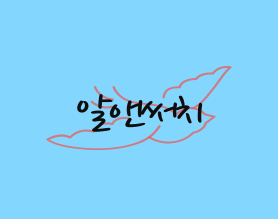 I. 조사개요
1. 조사 명
알앤써치 바로미터 12월 2주차(2020년)
2. 조사 기간
2020년 12월7~8일
3. 조사 방법
구조화된 설문지를 이용한  무선 100% 자동응답
4. 조사 대상
전국 만 18세 이상 성인 남녀
5. 표본 크기
1040명(가중1000명)
6. 표본 추출
성, 연령, 지역별 인구 비례 할당 추출 무선 RDD
7. 표본 오차
95% 신뢰수준 ±3.1%p
8. 응 답 율
5.9%
9. 조사기관/의 뢰 처
㈜ 알 앤 써 치 / (주) 데일리안
10. 통계보정
성별, 연령별, 지역별 가중 값 부여 (셀가중 2020년 2월말 행정안전부 발표 주민등록 인구 기준)
www. rnch.co.kr
자세한 내용은 알앤써치                                      에서 확인바람
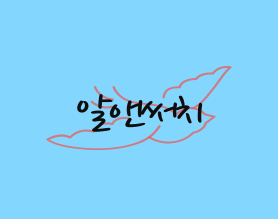 II.주요조사결과
1. 국정 지지율
문1)선생님께서는 문재인 대통령이 대통령으로서 얼마나 국정운영을 잘하고 있다고 보십니까?
문 대통령 의 국정지지율은 35.7% 대 59.4% 로 조사됨.
      -> 긍정평가는 취임이후 최저치로 조사됨. 
      -> 특히, 부정평가가 60%선에 육박함
      -> 검찰개혁논란과 코로나 19재확산으로 인하여 중보진보층과 진보층에서 지지율 하락을 견인하고 있음
긍정
부정
60.6
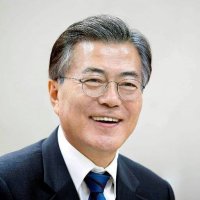 57.6
53.2
47.4
40.5
38.7
37.1
35.7
34.4
1월 1주           2월1주        3월1주      4월1주 4주5주5월1주          6월1주      7월1주           8월1주         9월1주             10월1주          11월1주          12월1주  2주
2. 변창흠 국토부장관 내정자 부동산 정책 평가
부정적인 의견이 53.1% 로 긍정의견보다 상대적으로 높은 것으로 조사되었지만.
     의견보류층도 17.1% 로 높게 조사됨.
3.
이용구 법무부차관의 합류로  윤석열 총장 징계 공정 여부
공정하지않을 것라는 의견이 49.9% 로 조사된 반면, 공정하다는 의견은 35.6% 로 조사됨.
유보층 도 14.5% 로 조사됨. 특히 20대에서는 유보층이 23.3% 로 매우  높게 조사됨.
4.정치성향
중도보수 29.5%>중도진보24.8%>진보15.4%>보수13.4%순으로 조사됨.
중도보수
중도진보
진보
보수
1월2주    2월1주        3월1주        4월1주     5월1주         6월1주              7월3주     8월1주         9월1주         10월1주2주 3주 11월1주2주3주4주 12월2주
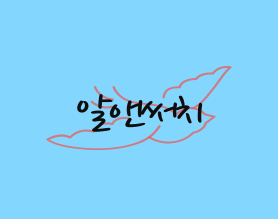 III.통계표
응답자 특성
문1)선생님께서는 문재인 대통령이 대통령으로서 얼마나 국정운영을 잘하고 있다고 생각하십니까?
     답변은 로테이션입니다.
2) 선생님께서는 변창흠 국토부장관 내정자가 집값안정등 부동산정책을 얼마나 잘 할 것 라고 생각하십니까?
문3) 선생님께서는 이용구 법무부차관의 합류로 
       윤석열 총장 징계가 공정하게 진행되리라 생각하십니까?
문4) 선생님의 정치성향은 다음중 어느쪽에 더 가깝다고 생각하십니까?